Figure S2
A
B
DARA
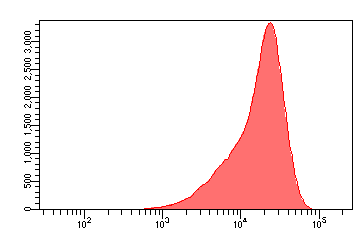 CD38
Actin
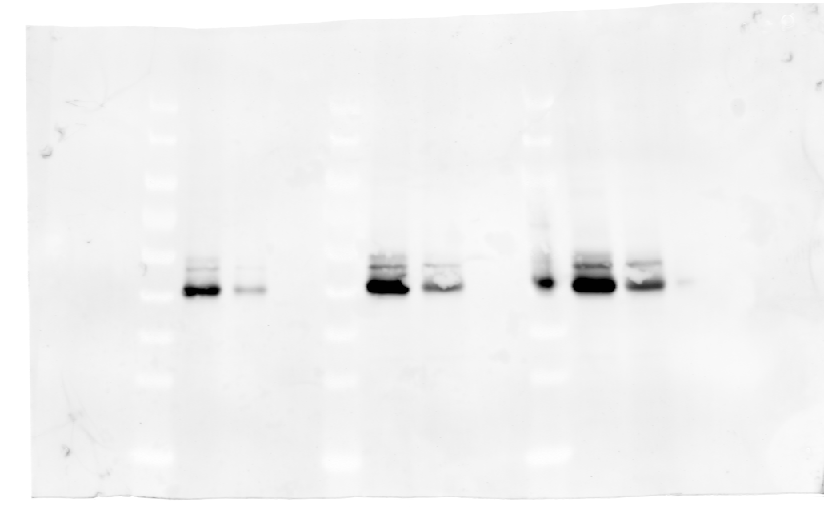 kDa
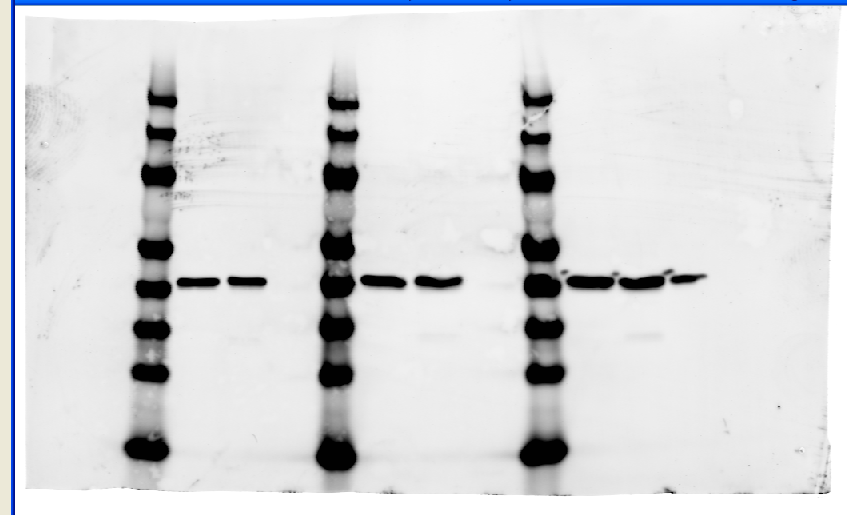 -
130--
180--
130--
100--
70--
55--
40--
35--
25--
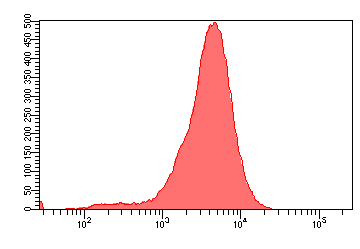 15--
-   +
-   +
+
Daratumumab
Daratumumab
CD38 ( HuMax-003)